„klik” na onu kojoj smo posvetili ovaj dan i započni igrU

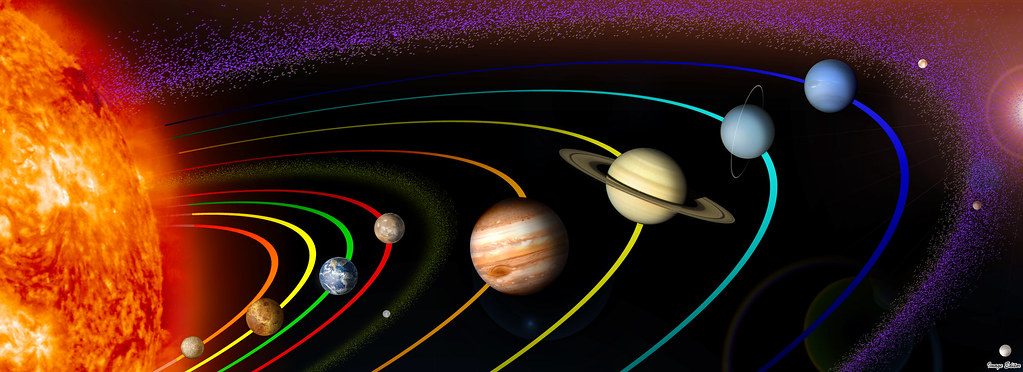 H
G
F
D
E
C
B
A
Koji francuski filozof autor je izreke: 
„Plodovi pripadaju svima, a Zemlja nije ničija.”
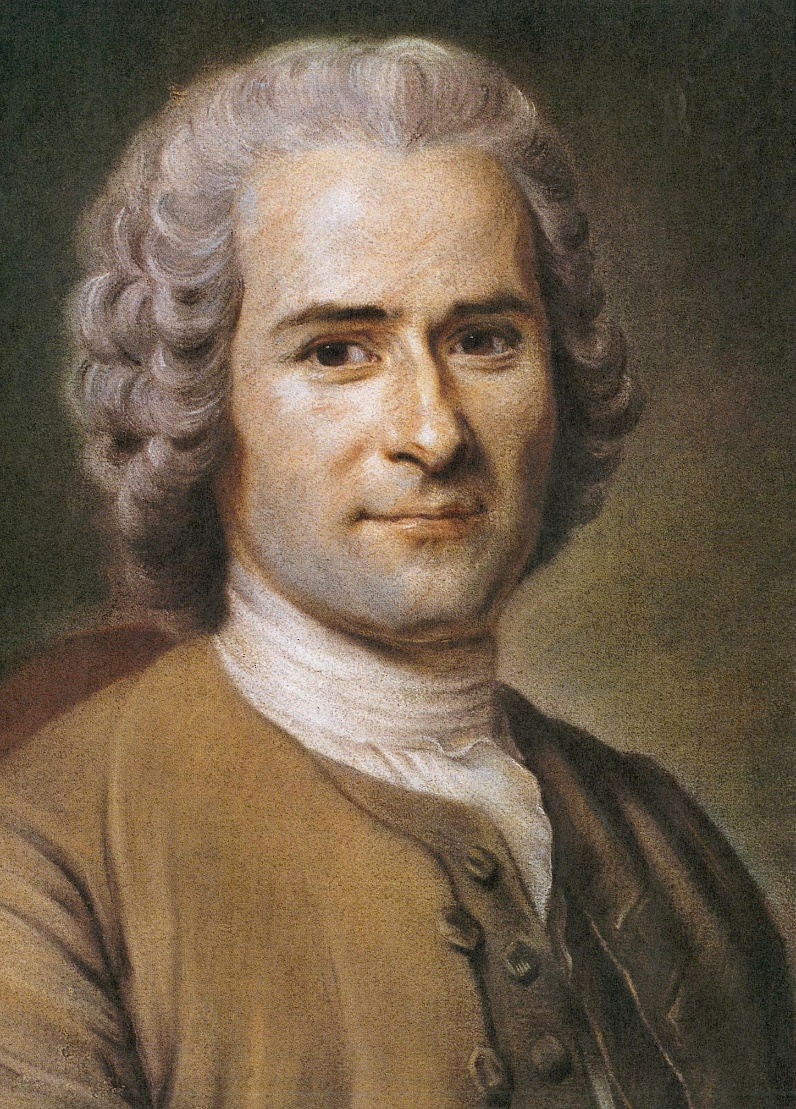 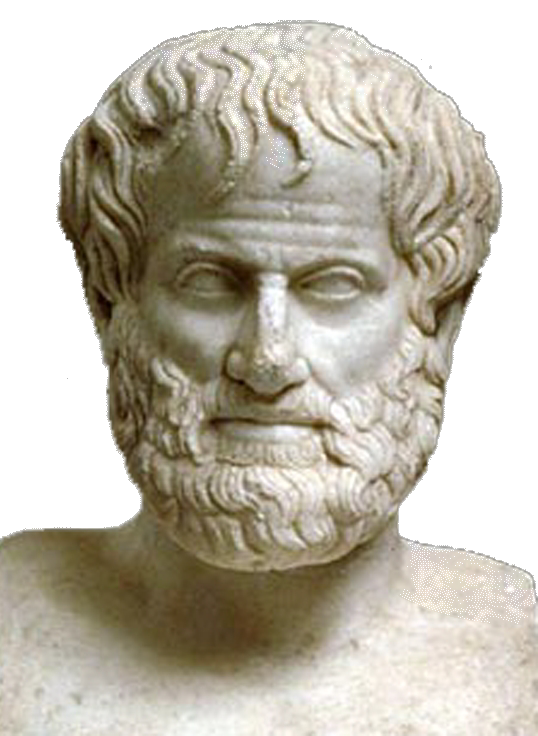 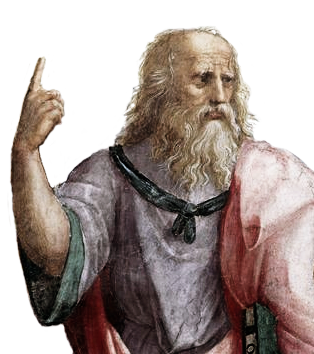 Jean-Jacques 
Rousseau
Aristotel
Platon
„Nema stvari koja bi bila tako vrijedna poučavanja kao priroda.” Ovo je izrekao vizionar, znanstvenik, izumitelj, elektrotehničar…
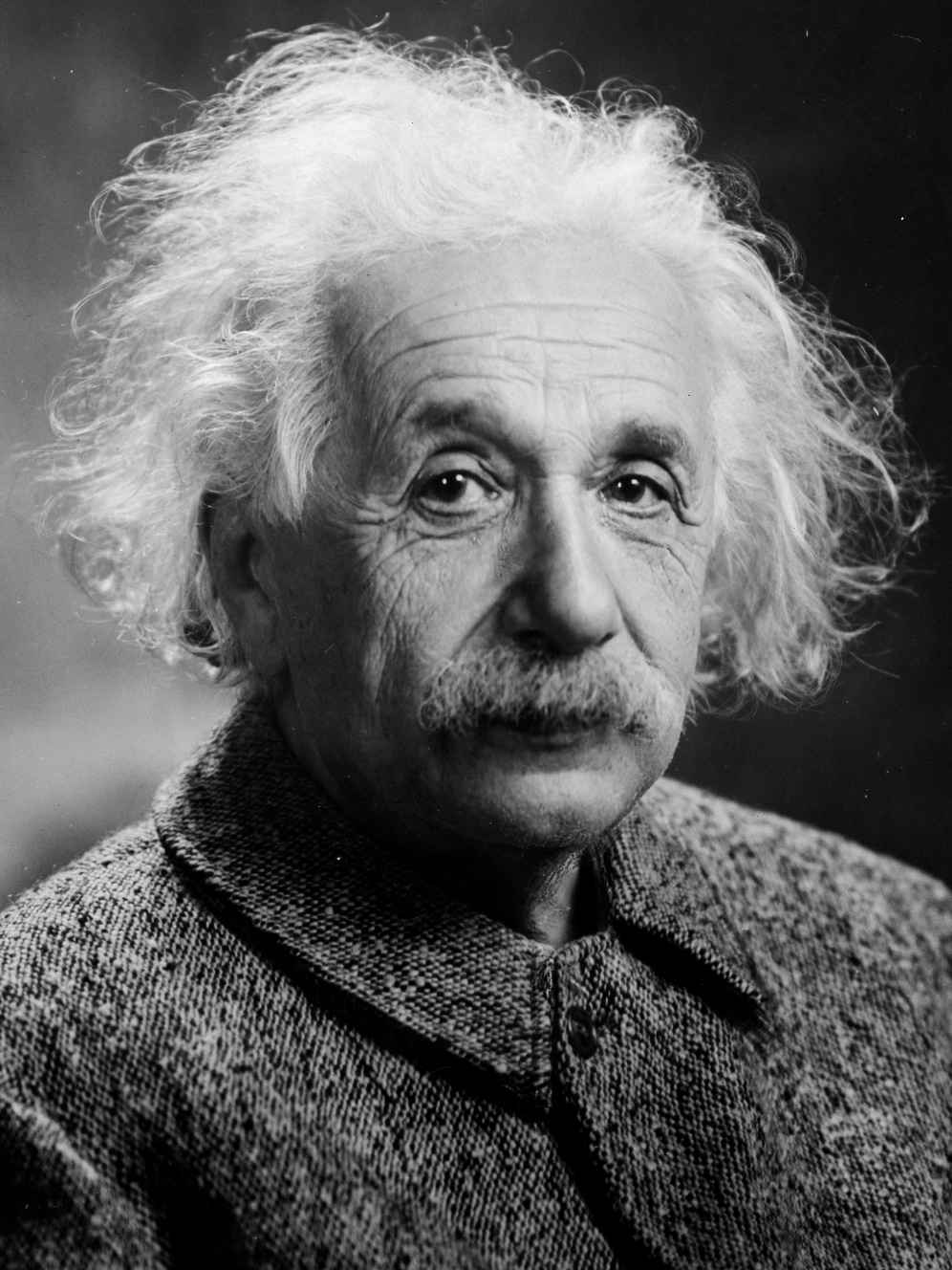 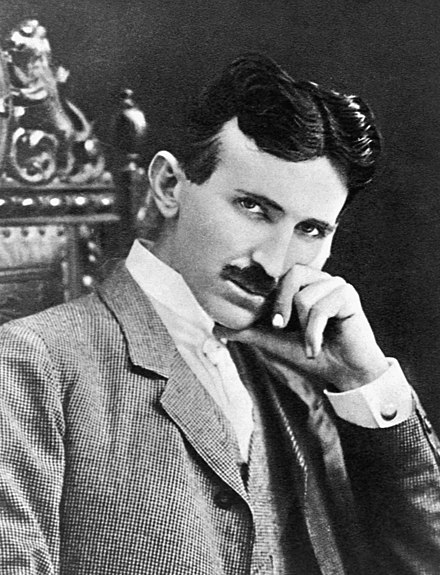 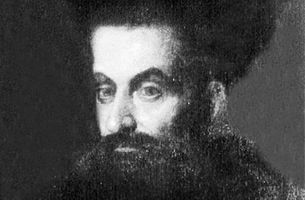 Nikola Tesla
Albert Einstein
Faust Vrančić
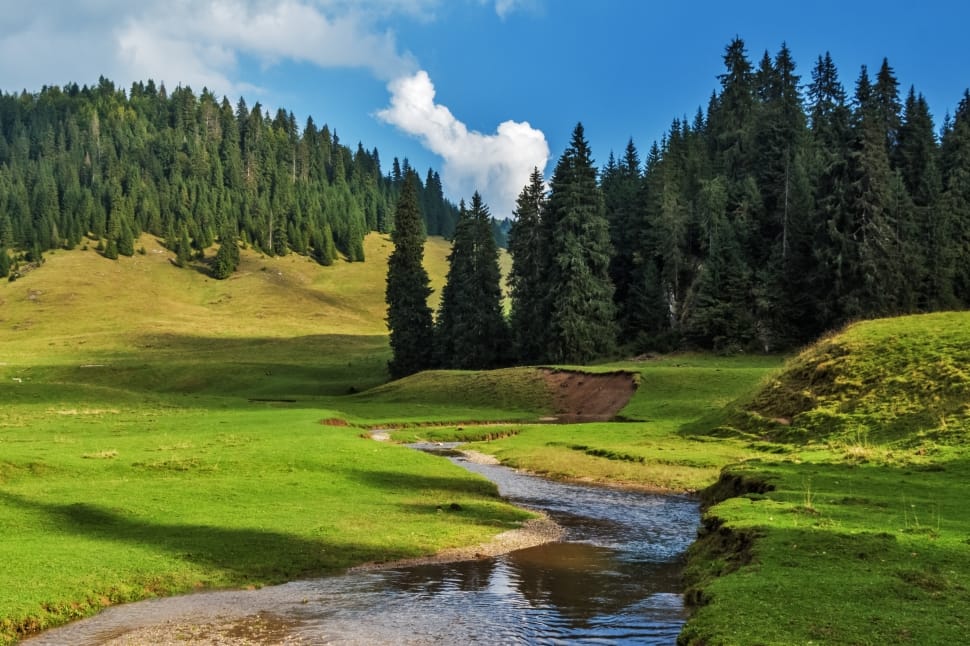 “Jedan dodir prirode cijeli svijet učini rođacima.” Rekao je ovo najpoznatiji engleski književnik, autor drame Romeo i Julija.
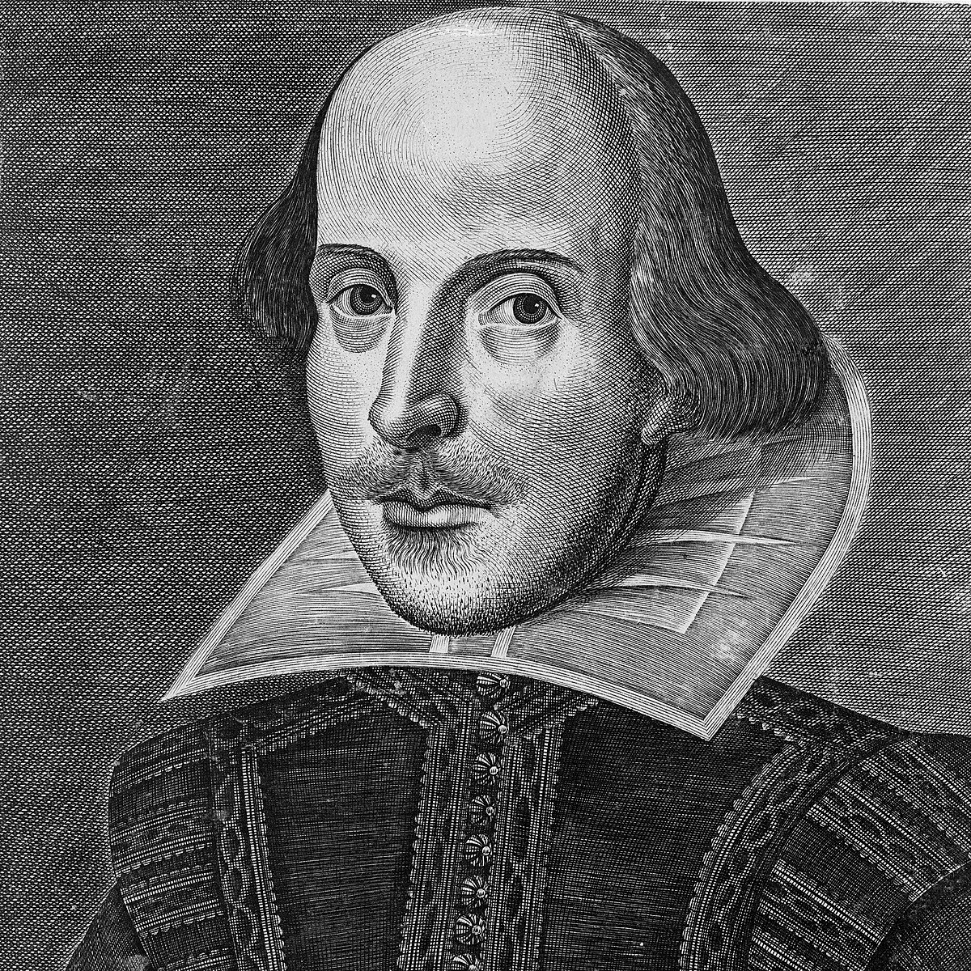 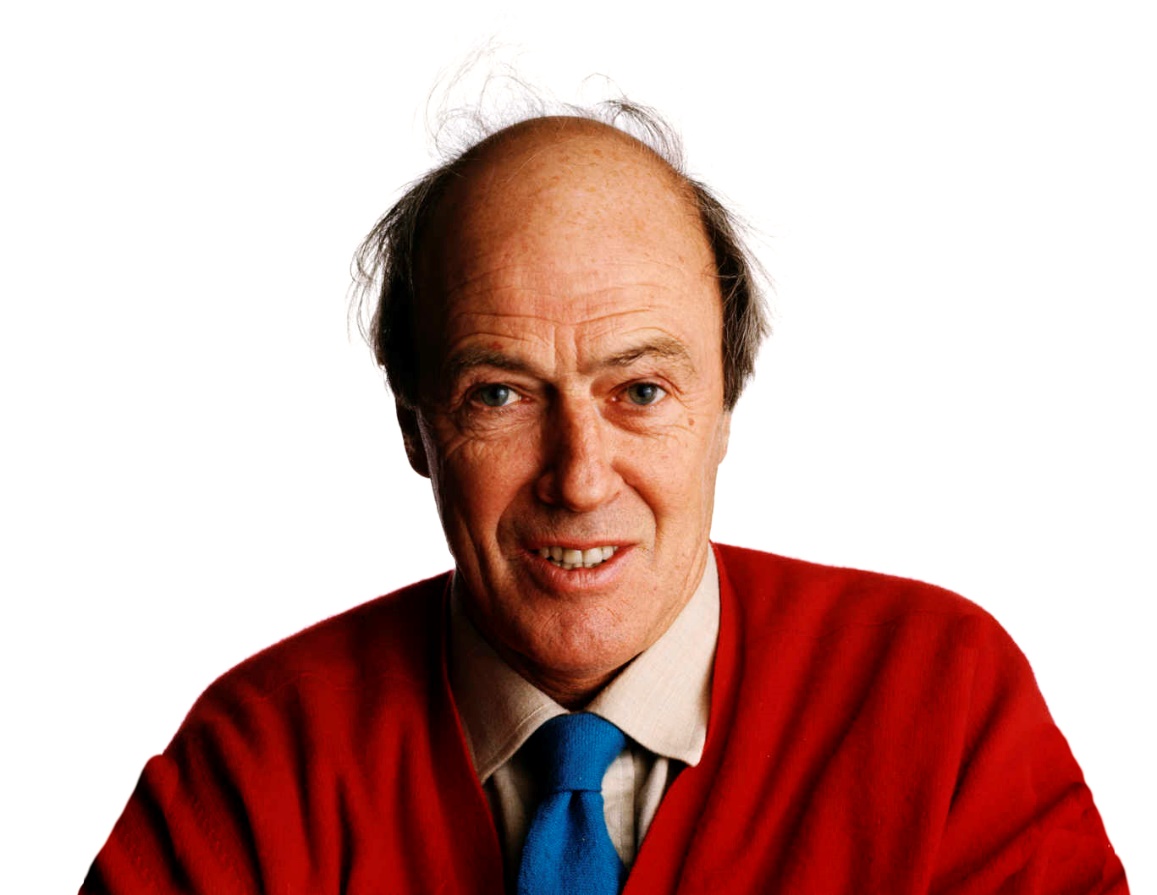 Roald Dahl
William Shakespeare
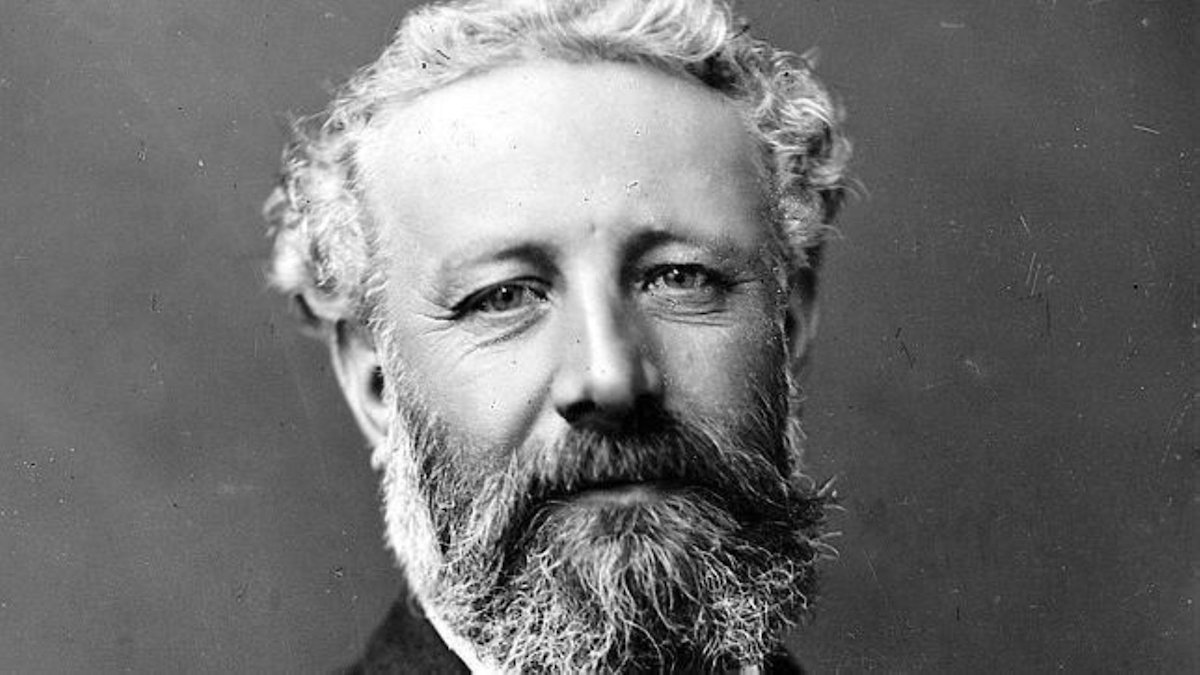 Jules Verne
More, sunce, galeb, cvijet i pjesnik…
Pjesnik koji je izrekao: „Ni riječi pred veličanstvom mora, 
pred modrim šumorom vječnosti.”
Jedan od najznačajnih hrvatskih pjesnika o Zemlji i prirodi.
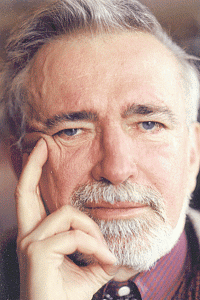 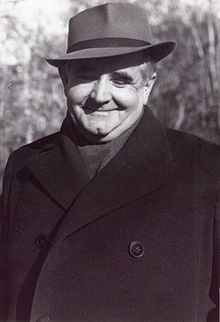 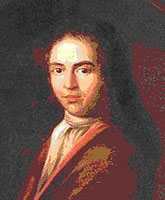 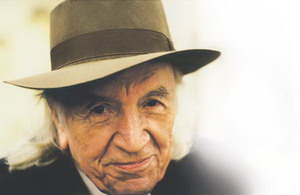 Ivan Kušan
Marin Držić
Dragutin Tadijanović
Miroslav Krleža
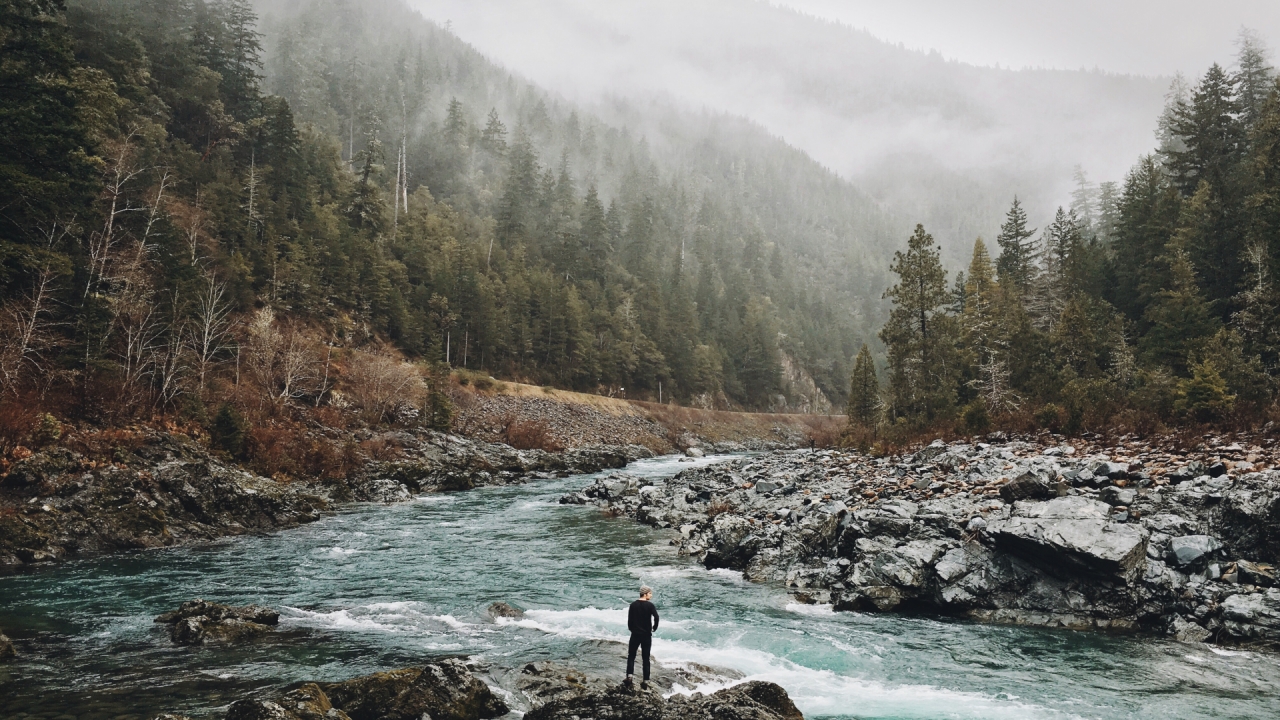 Hrvatski povjesničar umjetnosti, slikar i književnik, autor putopisa „Skitnje” rekao je: „Priroda je velika, a čovjek je malen.” Riječ je o:
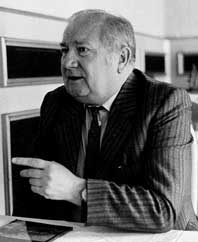 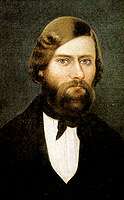 Gustavu Krklecu
Matku Peiću
Antunu Nemčiću
U prirodi je često snivala i pisala hrvatska književnica i novinarka. Urednica prvog hrvatskog časopisa za žene, autorica prvog hrvatskog kriminalističkog romana. „Lijepa je modrina nebeska poput modre poljane na kojoj cvate zlatno cvijeće.”
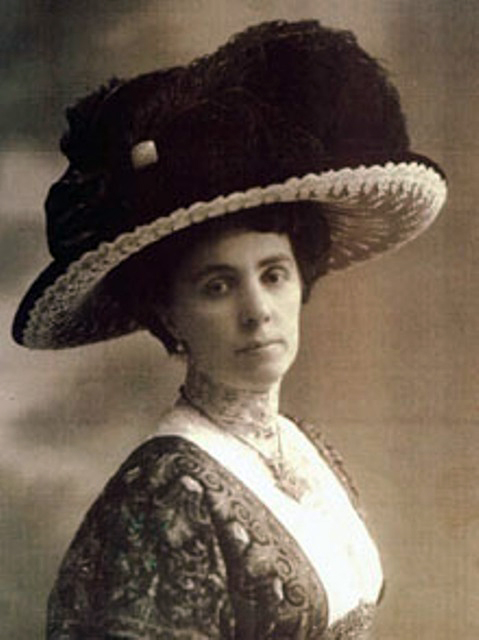 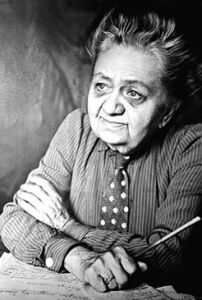 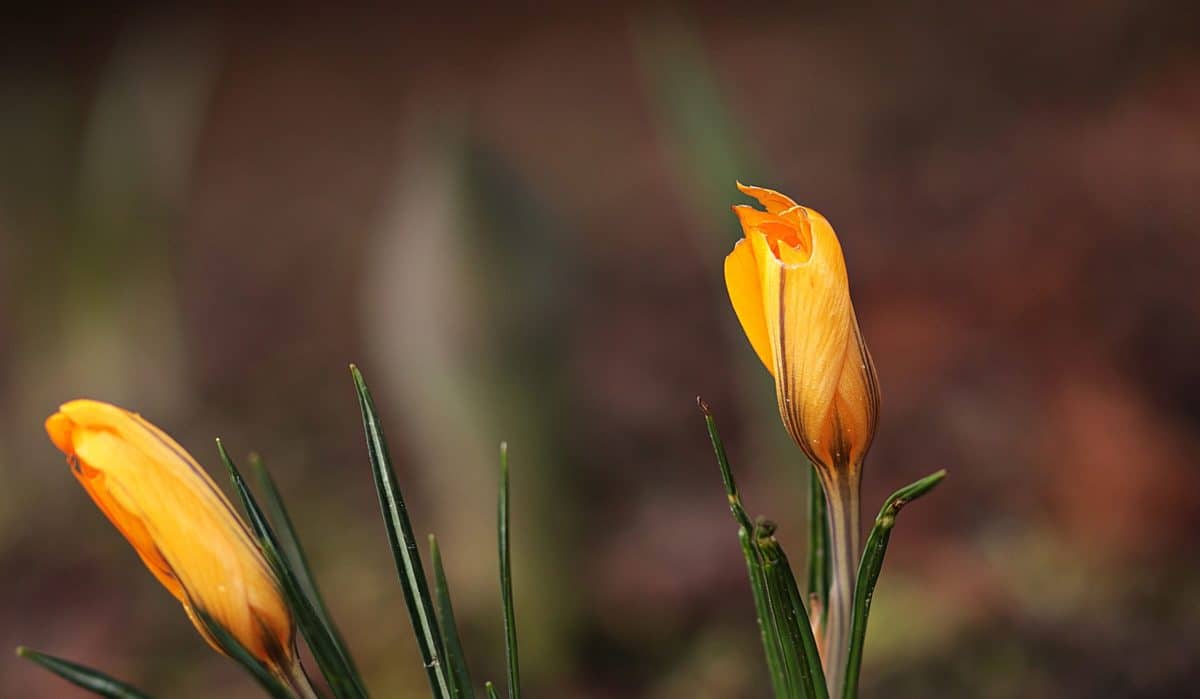 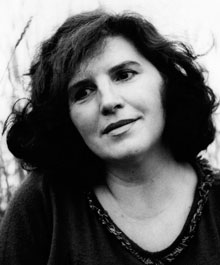 Ivana Brlić-Mažuranić
Vesna Parun
Marija Jurić Zagorka
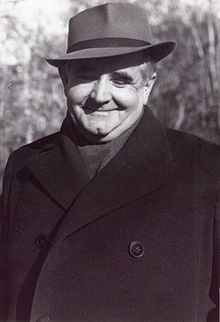 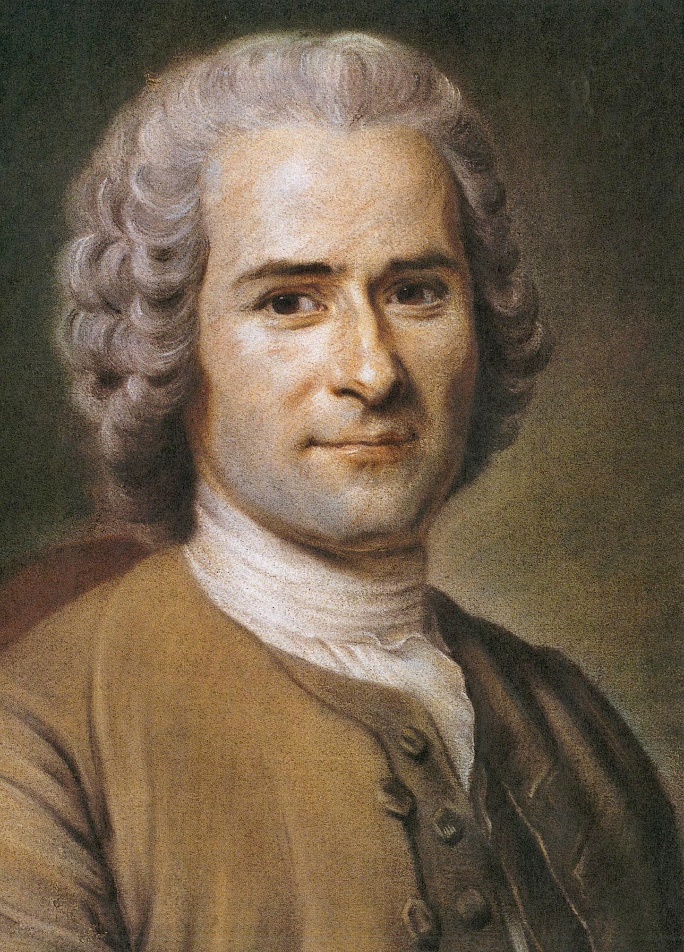 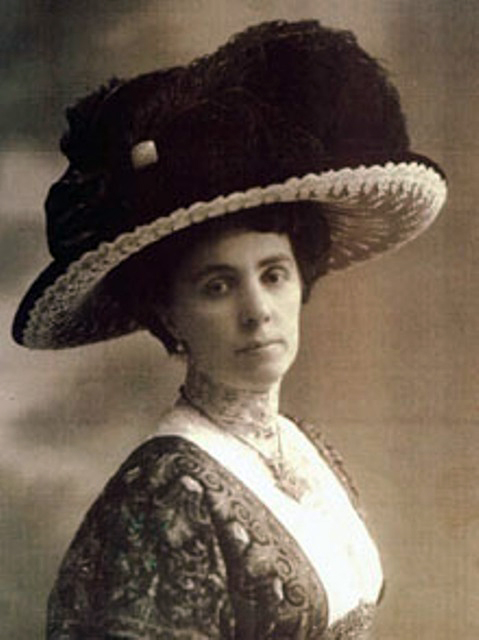 „Klik” na Zemlju i provjeri što si naučio/la o književnicima i filozofima koji su svoje pisanje i zanimanje posvetili i Zemlji.
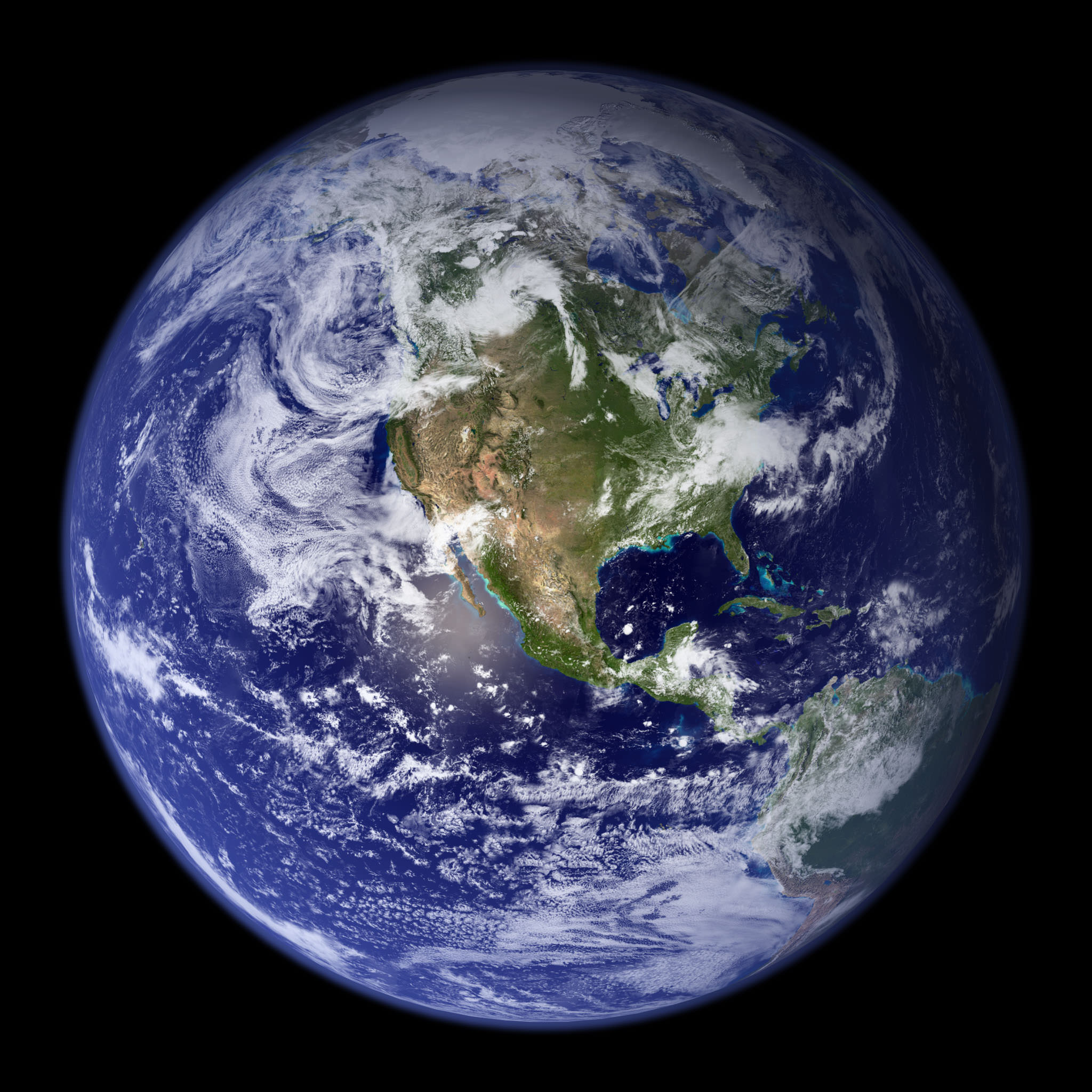 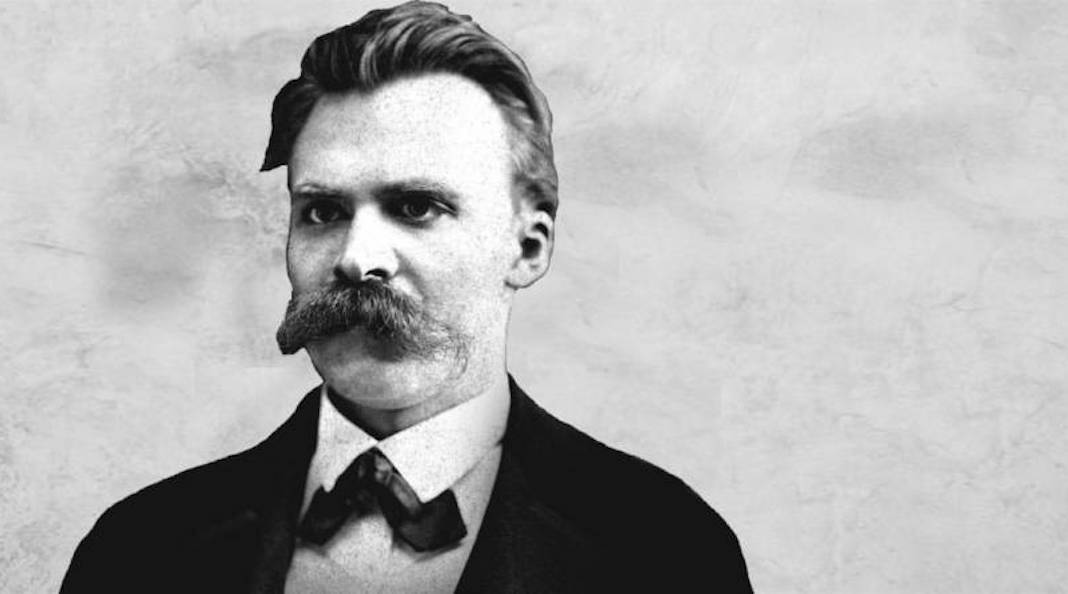 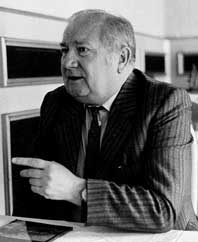 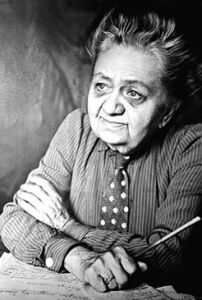 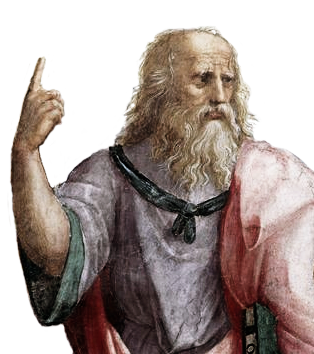 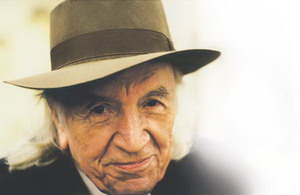 Zaigraj sada proljetnu igru „klikom” na onu zvijezdu 
koja se nalazi u centru Sunčeva sustava !
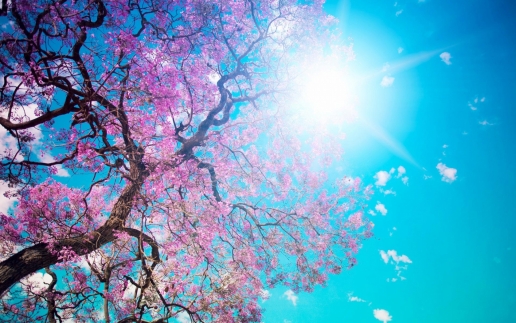 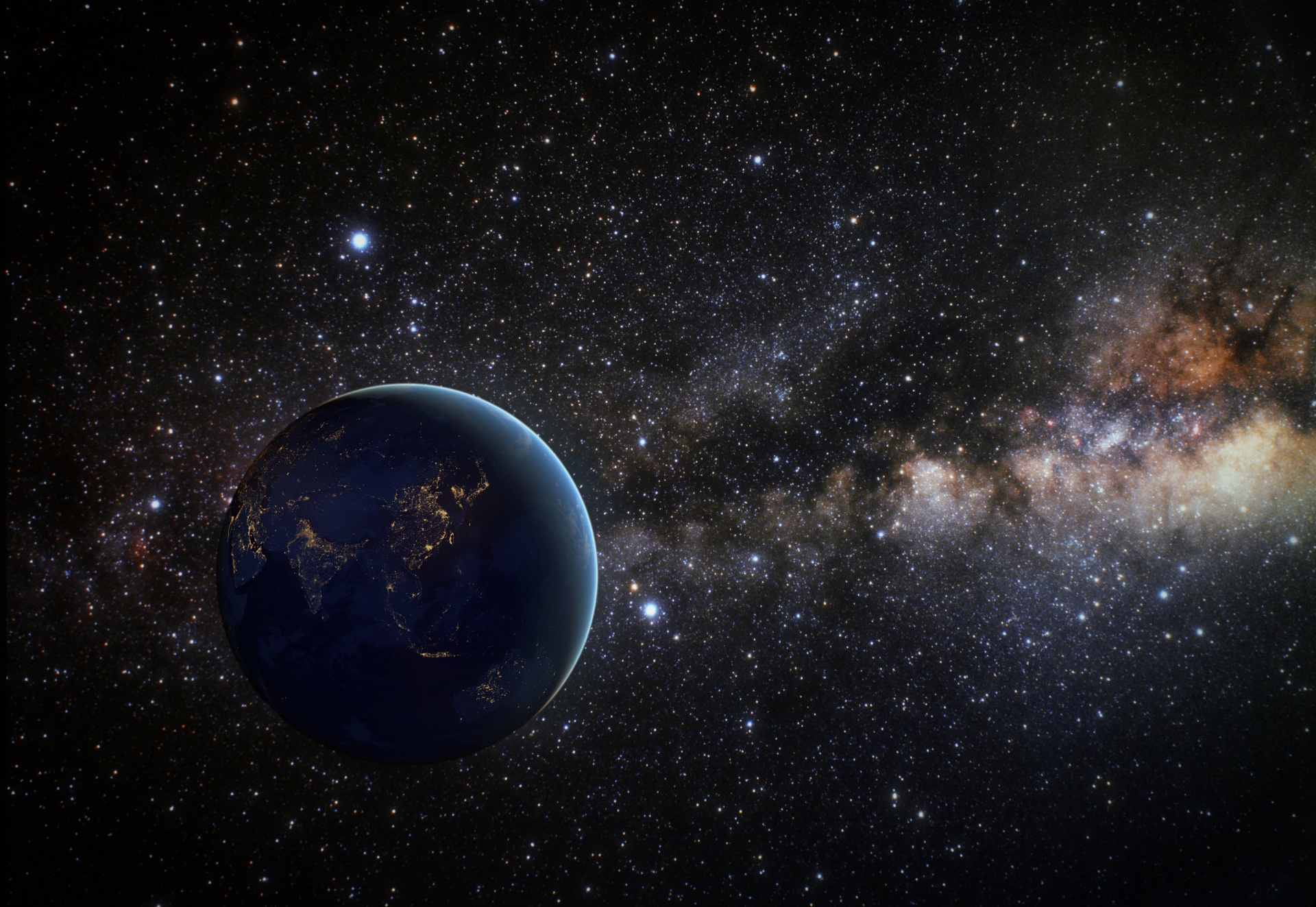 SVEMIR RIJEČI – IGRA POZNAVANJA VRSTA RIJEČI
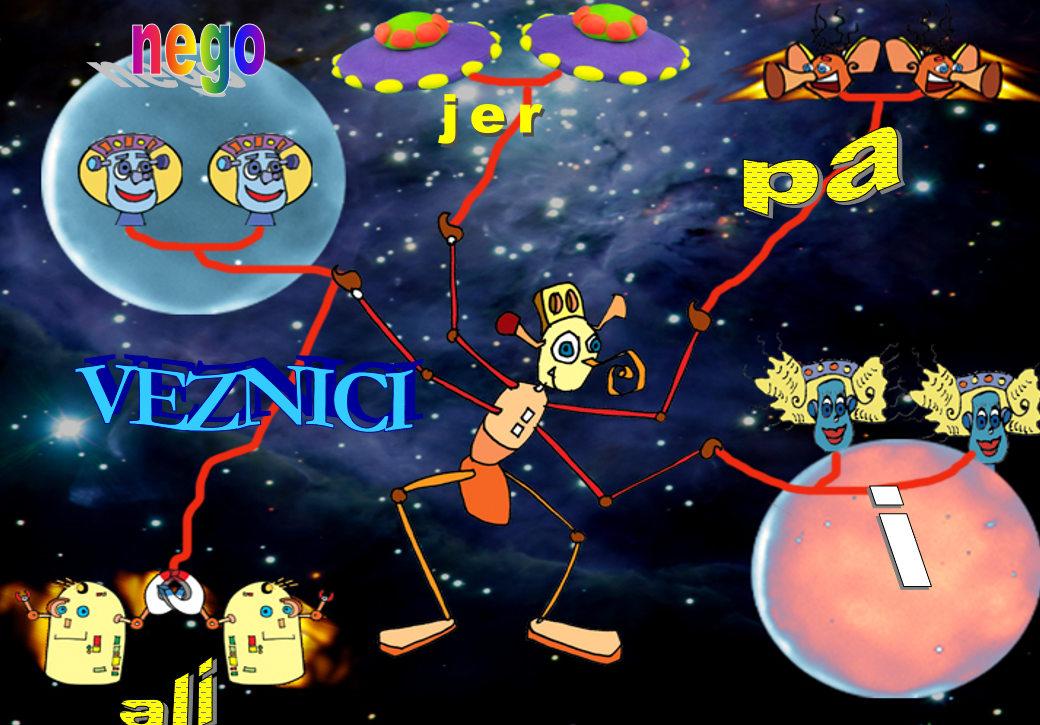 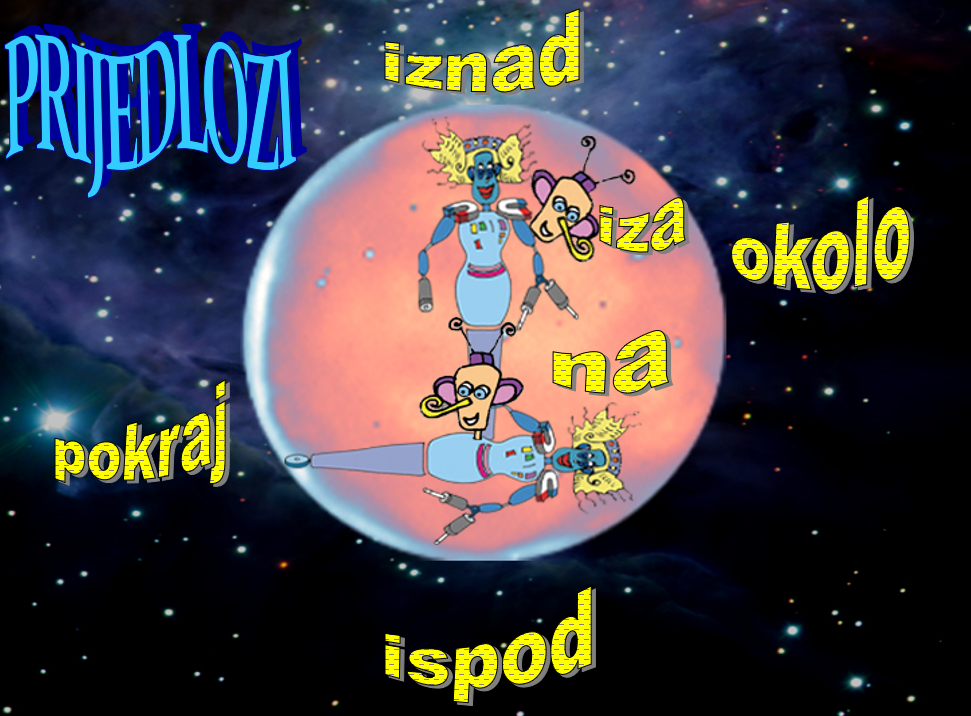 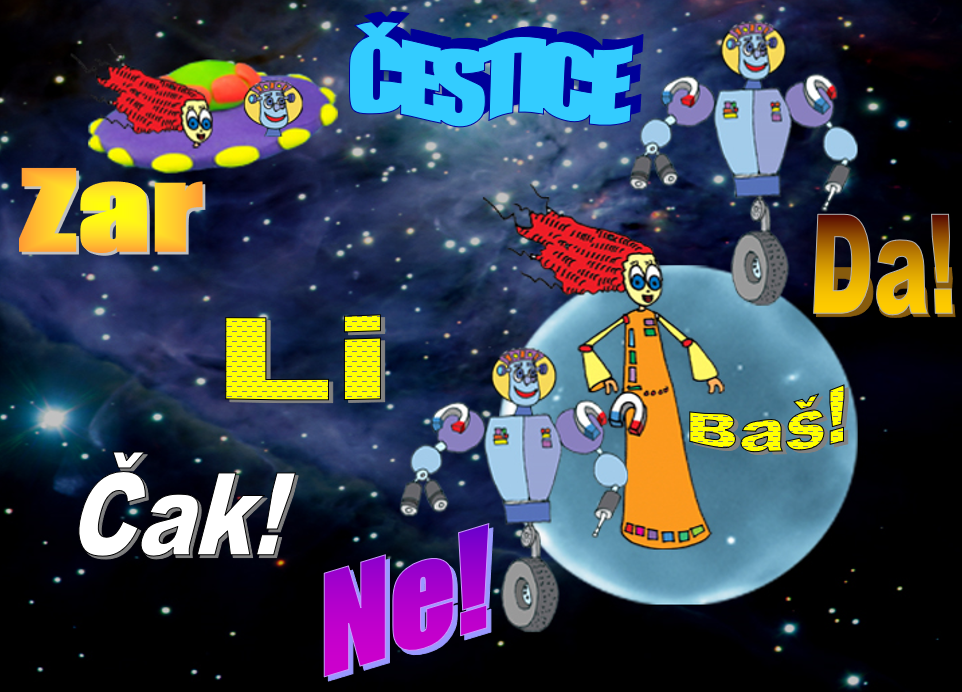 Poveznicu za igru pronaći ćeš na planetu nepromjenjive vrste riječi koja izriče okolnosti glagolske radnje (mjesto, vrijeme, način). Koja je to vrsta riječi?
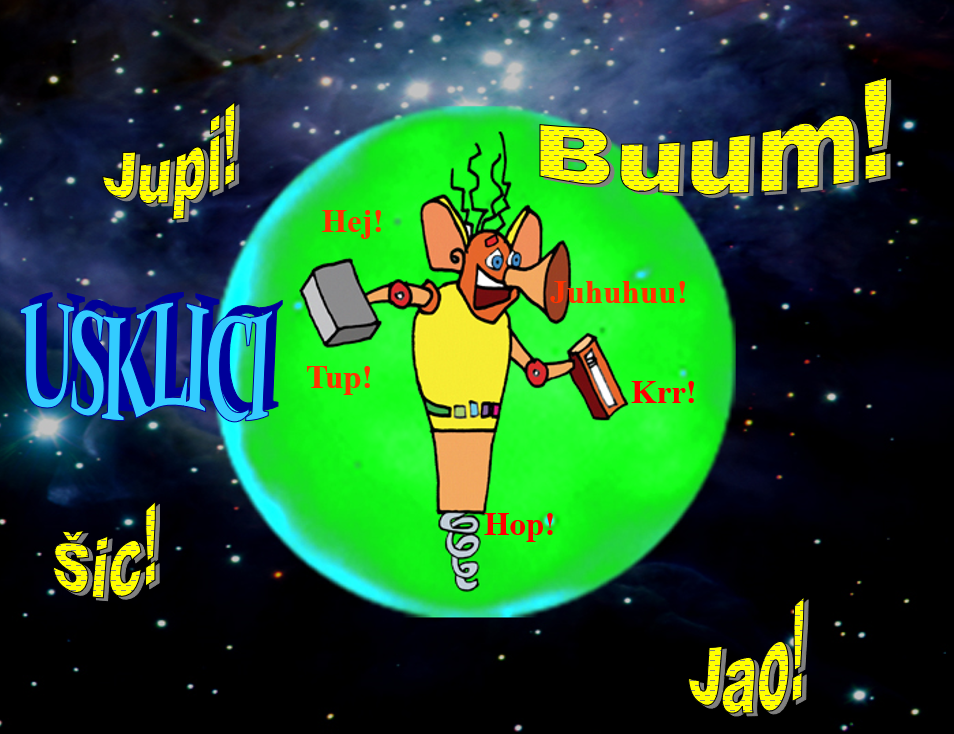 Na sljedeću razine igre prelaziš tako da odrediš stupanj istaknutih pridjeva:     najgušći planet u Sunčevu sustavu, najnaseljeniji, najživlji, najveseliji, najkreativniji, najzabavniji .
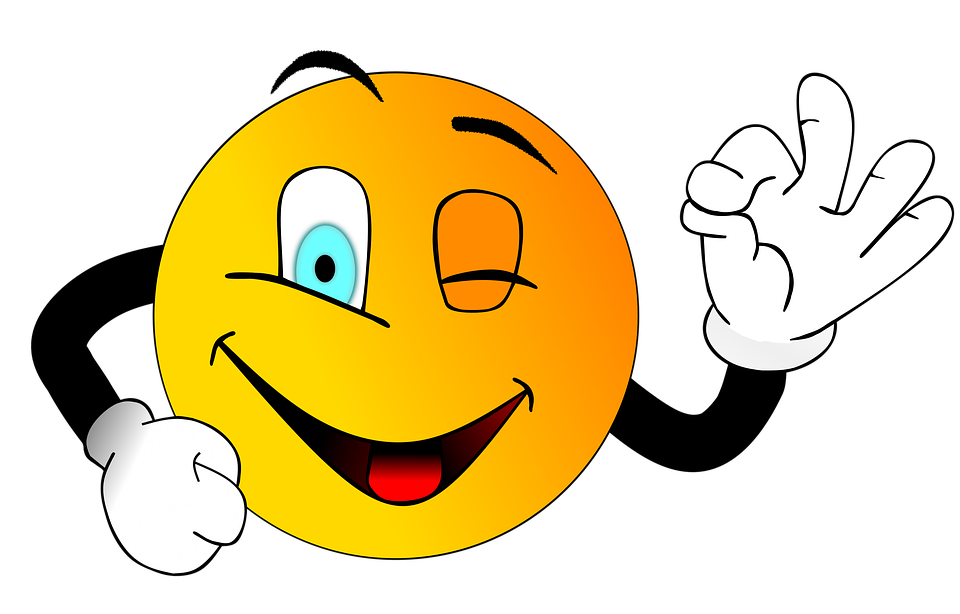 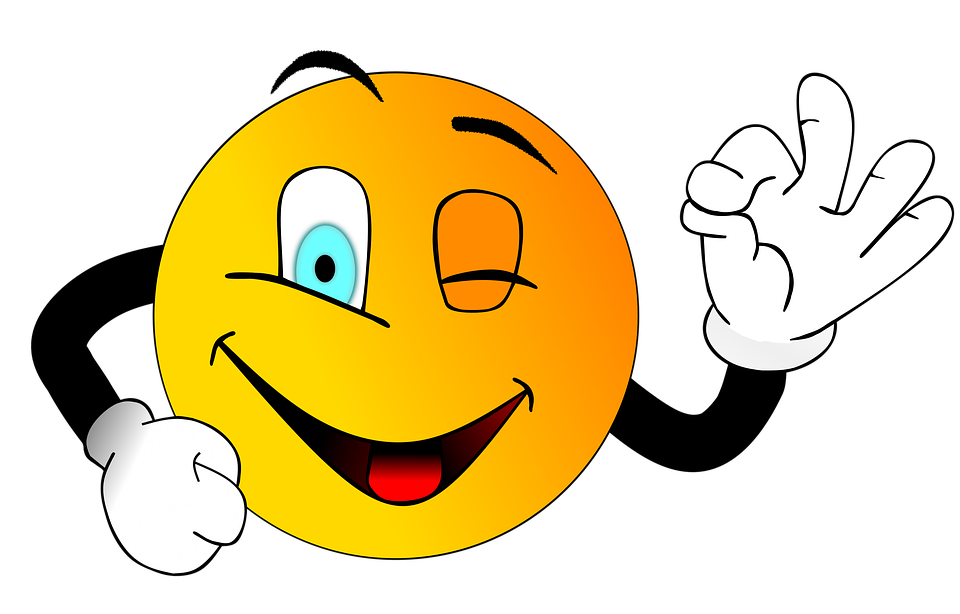 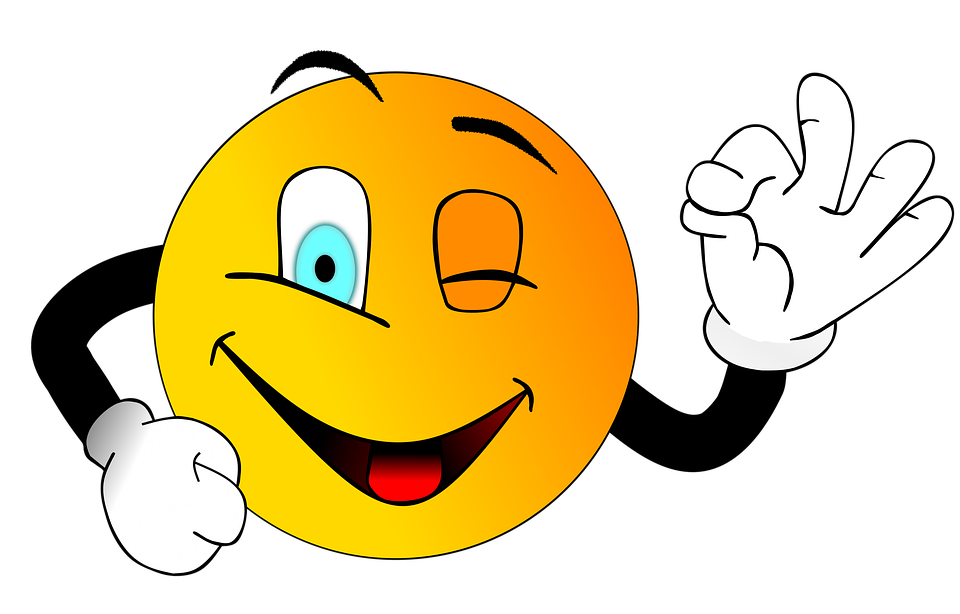 POZITIV
KOMPARATIV
SUPERLATIV
Čestitam! Sjajno urađeni zadaci!
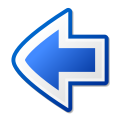 VRATI ME NAZAD